La questione indigena in America Latina
Stefano Tedeschi
Sapienza Università di Roma
In America Latina (secoli XV-XIX)
La Corona
I Criollos
Le popolazioni autoctone
Gli “altri”:  i meticci, gli schiavi neri, i mulatti ecc.
Altra questione terminologica

Indios ?  
Indigeni ? Autoctoni ?

Precolombiane ? Preispaniche ?

Aztechi, Maya, Incas, Zapotechi, Guaranì, Tainos, 
Apaches, Mapuche ecc. ecc.?

Alla ricerca di una generalizzazione:  I Popoli originari
Alcune esperienze di discorso ‘misto’
Bernardino de Sahagún
Historia de las cosas de la Nueva España  
(Codice Fiorentino)
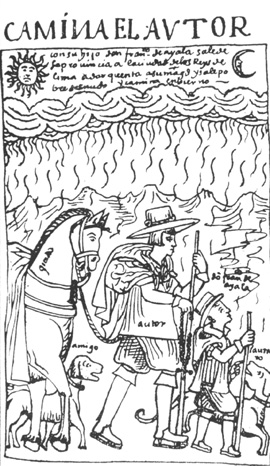 Felipe Guaman 
Poma de Ayala

Nueva Crónica y Buen Gobierno
L’ Età dell’Indipendenza
Le strutture dell’ epoca coloniale non scompaiono, ma si sostituiscono le elites dominanti.

La questione delle proprietà comunali
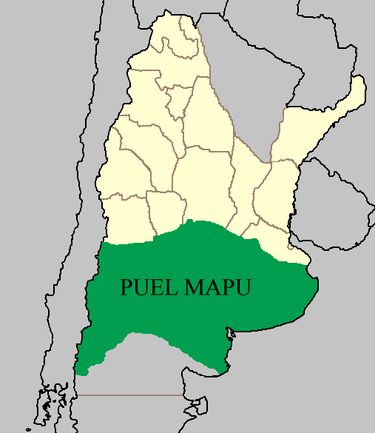 Le guerre contro gli indigeni:

La «conquista del desierto» (Argentina 1878-1885)
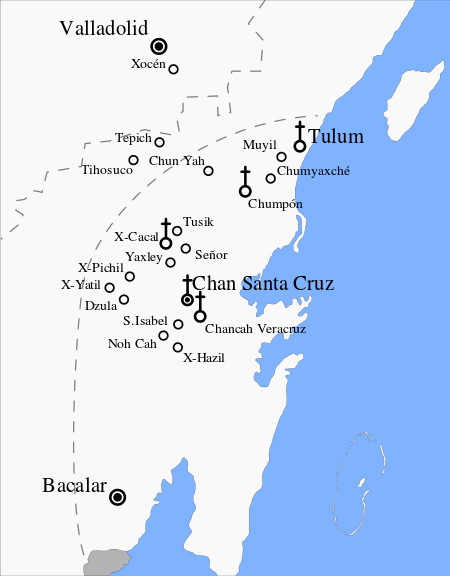 La guerra de Castas (Yucatan 1847-1901)
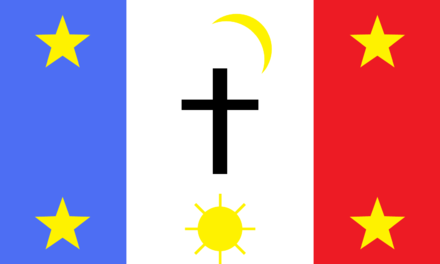 La spedizioni contro gli Yaquis (1825-1910
Alcune questioni culturali dell’Ottocento
Tra Folclore e Archeologia


L’indianismo come movimiento di denuncia
Quale spazio per l’indio? 

La questione del romanzo storico: la riappropriazione di una storia altrui

L’ opposizione 
Civiltà (lo spazio urbano) versus Barbarie (lo spazio rurale) in un nuovo rapporto di colonizzazione.
Letteratura e Colonialismo nel Ventesimo Secolo
Il riemergere delle voci subalterne:

L’indigenismo come ‘letteratura eterogenea’

L’afrocubanismo come esperienza di ‘transculturazione’: mito, poesia, musica, cucina.
11
Nel Perù del Novecento si manifestano forme di povertà, emarginazione sociale e discriminazione verso le popolazioni genericamente chiamate indios. Uomini e donne rimaste escluse dall’economia moderna e dal potere; 
la società, con classi e ceti di marchio coloniale, genera un’immaginario collettivo frammentario ed escludente. Allo stesso tempo, si costruisce una nazione secondo un modello egemonico che conserva queste disuguaglianze;
[Speaker Notes: In questa, messa in discussione, vi premetto che adopero concetti semplici; 
esiste una distanza sociale reale ma ciò è aumentato dalla invenzione di altre distanze ideologiche;]
Premessa: una realtà di esclusione degli indigeni
12
di fronte ai «conflitti», soprattutto nelle aree rurali, sono state elaborate prospettive in difesa degli indios, cercando di interpretare e dare soluzione a questi meccanismi di subordinazione;
il discorso indigenista, dunque, fa parte di un’ampia “letteratura eterogenea” e di un corpus letterario transculturale, interessato a narrare la pluralità dell’universo sociale e la diversità di protagonisti, autori e pubblico.
[Speaker Notes: In questa, messa in discussione, vi premetto che adopero concetti semplici; 
esiste una distanza sociale reale ma ciò è aumentato dalla invenzione di altre distanze ideologiche;]
il mondo “andino”
… è il riferimento al territorio che è parte della cordigliera delle Ande nel Sudamerica;
… è il luogo dove vivono le popolazioni indigene e non, soprattutto nelle regioni naturali della Sierra e della Selva;
… l’area detta “andina” può essere considerata un territorio ridefinito dall’esperienza europea nell’incontro / scontro delle due società. Non ha pertanto una sola radice etnico-razziale (la sua percezione si presta ad alterazioni conoscitive e ideologiche).
[Speaker Notes: Il pericolo di esotizzarli e di associarli alla vita “del buon selvaggio” e “arretrato” delle nazioni che fanno parte del mondo delle Ande;
Connotazione discriminatoria se non razzista.]
gli indigenisti peruviani
14
se storicamente sono stati gli indios l’oggetto dell’esclusione per via dell’eredità coloniale e dei fattori religiosi, sono stati proprio alcuni uomini di fede i precursori degli indigenisti; 
nell’800, di fronte all’esclusione compaiono opzioni di tutela morale, religiosa, educativa, giuridica, “letteraria” , mentre l’oligarchia propone soluzioni che vanno dallo sterminio al miglioramento della razza alle scuole come forma di redenzione. Le proposte di integrazione dei governanti creoli sono passatiste; 
per contro, gli indigenisti di tutta l’L. A elaborano teorie sul riconoscimento degli indios delle varie regioni naturali. Riprendono il loro patrocinio che va da posizioni escludenti (eredi superiori degli Inca) alle più ragionevoli (riforma agraria, riconoscimento linguistico);
[Speaker Notes: Conglomerato: insieme eterogeneo come è il Perù. (estirpazione di idolatrie; corona e chiesa contrarie ai meticci e convertiti)]
15
il pensiero innovatore di Mariátegui (saggi, anni ‘30) e anche di Arguedas (anni ‘40) trascende l’ambito letterario fino a sfidare l’egemonia culturale: Il «problema del indio»  è una questione essenziale…;
questa novità rivoluziona l’immaginario collettivo perché annuncia la necessità del protagonismo dei diretti discendenti dei “vinti” e della loro voce popolare (anni ’50/60); 
lo sviluppo e le trasformazioni sociali, insieme all’impegno e i contributi scientifici (e letterari) aiutano a risolvere la questione strutturale e a combattere l’ideologia discriminatoria (sfide di un presente ancora incerto).
[Speaker Notes: il miraggio del meticciato è stato presentato nei lavori di Arguedas. La rivalutazione dell’identità plurale mette da parte la retorica del meticciato, evitando l’errore di distinguere gerarchie biologico/razziali e culturali/etniche (dis-indigenizzazione-descampesinización).]
José María ARGUEDAS (1911-1969)
Narratore e antropologo nasce ad Andahuaylas, figlio della classe media provinciale; 
infanzia tormentata: la matrigna lo confina i primi anni a vivere tra gli indios;
tronca gli studi universitari per una protesta contro la dittatura e va in galera per 18 mesi;
scrive racconti, poesie e saggi, cominciando dalla stesura «testimoniale» di 3 narrazioni sull’universo indio rurale (più tardi dichiarerà il suo distacco dall’indigenismo!).
[Speaker Notes: Hechura: prodotto della sua matrigna!
rompe con loro e scrive altri romanzi]
J. M. ARGUEDAS
lungo la sua vita riflette inoltre sul colonialismo, lo sfruttamento degli indios, la musica e il folclore; 
nelle sue diverse attività lavorative e cariche istituzionali si dimostra essere un difensore degli indios;
si fa animatore del valore della lingua quechua e di altre lingue regionali autoctone;
è deluso da una società incapace di fare i conti con una memoria condivisa e le radici popolari. Prepara la sua morte.
[Speaker Notes: bilinguismo]
J. M. ARGUEDAS
18
La sua finzione incorpora la mitologia e il mondo quechua (realismo magico andino) nell’immaginario collettivo, visto che riprende valori e simboli finora ignorati da molti peruviani;
Con ciò viene considerato un testimone di una società nazionale (senza odio, rancori e false purezze) «utopica», cioè di tutte le stirpi.
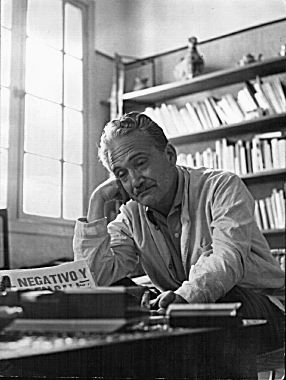 [Speaker Notes: di chi era stato nella vita repubblicana.
I protagonisti sono uomini, donne, bambini, giovani indios…]
J. M. ARGUEDAS (opera narrativa + musica)
19
Warma Kuyay, Agua, Los escoleros (1933).
Yawar Fiesta (1941).
 Diamantes y pedernales (1954).
Los ríos profundos (1958).
El Sexto (1961).
Todas las sangres (1964).
 El zorro de arriba, el zorro de abajo (1971).
Oltre a poesie, saggi e articoli sul folclore, traduzioni dal quechua, antologie di canti popolari, mitologia...
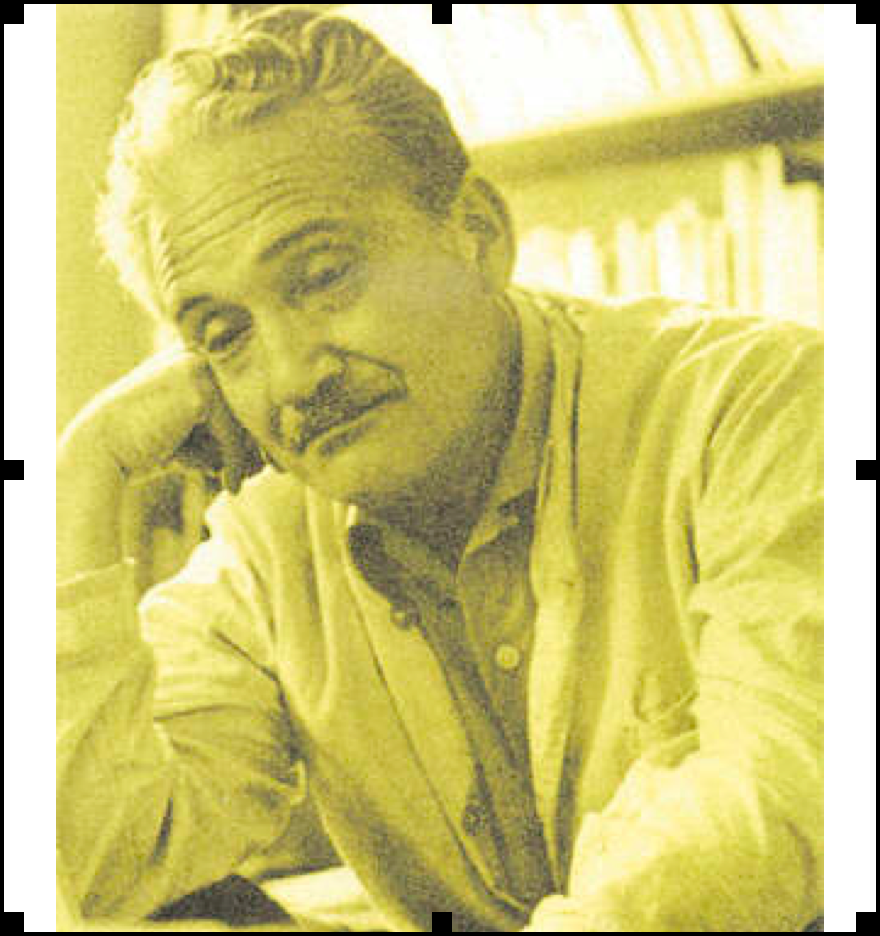 J. M. ARGUEDAS (Genova, 1965)
20
“La letteratura chiamata indigenista non poteva però fermarsi all’indio, doveva comprendere il contesto sociale al quale egli apparteneva. 
Questa narrativa descrive l’indio in rapporto al “signore”, ossia al creolo che ha il potere economico e raggiunge il più alto status sociale, e in rapporto al meticcio, individuo socialmente e culturalmente intermedio, che quasi sempre sta al servizio del signore, ma che alcune volte è alleato dell’indio [….]. 
La narrativa attuale [….] ha cessato di essere (indigenista) quando ha compreso a fondo il destino dell’intera popolazione del Paese, ma potrebbe continuare a essere tale se continuerà ad affermare i valori della popolazione indigena, valori importanti per il futuro”.
21
Come abbiamo visto il principale oggetto dell’esclusione è stato l’universo socioculturale indigeno;
Però aggettivi come “blanco”, “mestizo”, “ladino”, cholo”, “negro”, “zambo”, “serrano”, “selvático”… hanno un’evidente connotazione razziale, anche se sono incorporati al linguaggio discriminatorio nell’immaginario nazionale e ispanoamericano.
22
Due interpretazioni del razzismo
“Le caratteristiche del razzismo peruviano […] lo convertono in un fenomeno inabbordabile partendo dalle categorie analitiche sviluppate in altri contesti sociali. Un paragone lo potrà dimostrare. Il razzismo bianco contro i negri nei paesi anglosassoni suppone la possibilità di oggettivare colui il quale si discrimina […] In Perù è impossibile compiere tale “oggettivazione” del discriminato poiché il soggetto discriminante non può separarsi dall’oggetto che discrimina. […] usare il termine indio per insultare un'altra persona, avendo lei lo stesso sangue indio nelle vene, presuppone negare una parte della sua stessa identità: discriminare, odiare e disprezzare alcuni elementi costitutivi del proprio io. L’alienazione radicale. L’impossibilità di riconoscere la propria faccia nello specchio” (N. Manrique).
23
Due interpretazioni del razzismo
“Si può definire il razzismo come un modo di dominazione sociale fondato nell’identificazione delle diversità tra le persone, differenze integrate che danno luogo a una classificazione dal punto più alto e superiore (il morale, il saggio, il bello) fino a quello inferiore (il cattivo, l’ignorante, lo sgradevole) […] le differenze vengono naturalizzate […]. In qualche modo, tutta la collettività umana tende verso questa discriminazione. Quelli che si somigliano tra di loro hanno l’abitudine di produrre un’immagine dell’altro, del diverso come inferiore: i suoi tratti sono brutti, il suo linguaggio è ridicolo e le sue abitudini non sono normali. Questa tendenza può variare di molto, però è un dato di fatto che disprezzare l’altro dà forza alla propria autostima. Di fronte allo straniero le affinità risaltano in modo che i membri di una comunità si sentano più vicini e prossimi” (G. Portocarrero).